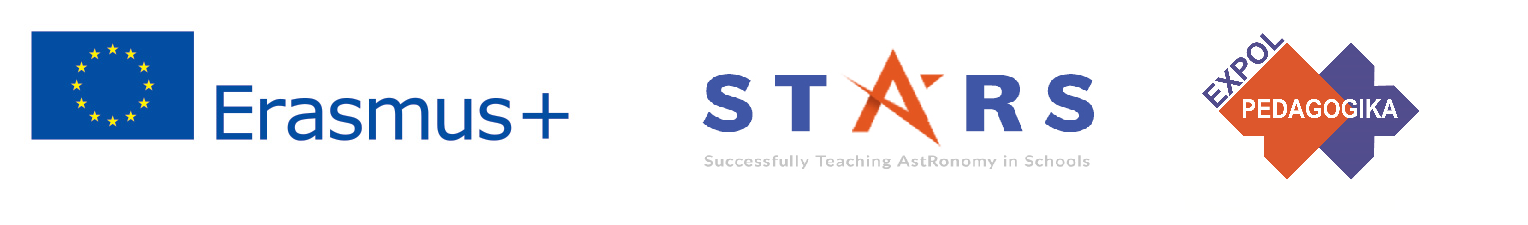 Project: STARS (Successfully Teaching AstRonomy in Schools)		 			
This project has been funded with the support of the Erasmus+ Programme, K2 Action, Strategic Partnerships in School Education.
Project Agreement Number: 2017-1-SK01-KA201-035344
Tréningový program pre učiteľov (O2)

Modul #7
Slnko a hviezdy
The current publication reflects only the author´s view and neither the Slovak National Agency, nor the European Commission are responsible for any use that may be made of the information it contains.
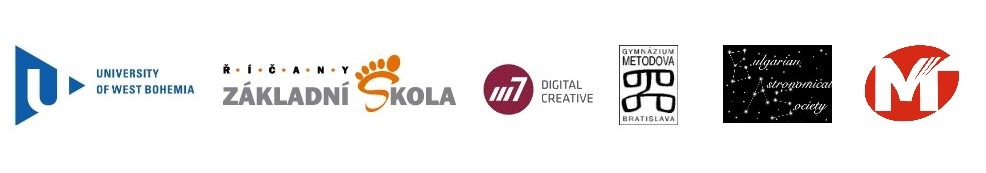 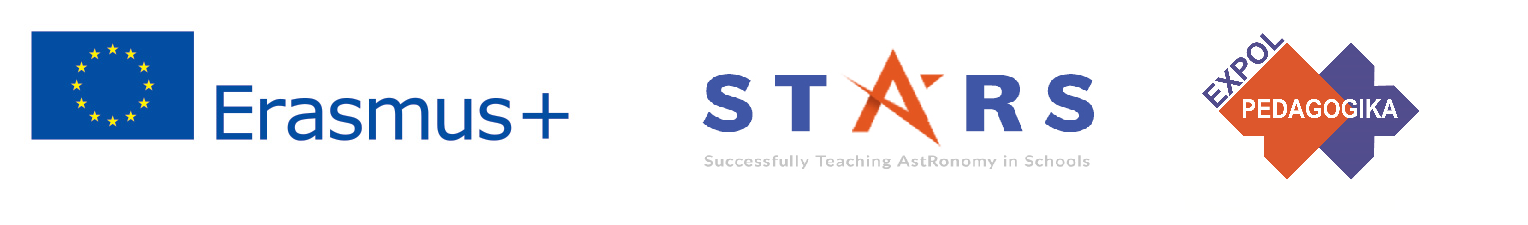 3. STARS Online Platforma s príkladmi dobrej praxe a príležitosťou na diskusie a výmenu informácií
1. STARS Metodická príručka pre učiteľa
materiál pre učiteľa pripravený k okamžitému použitiu
Medzinárodná online konferencia 2020
2. STARS Tréningový program pre učiteľa
inovatívny a komplexný prístup
4. STARS Koncept edukačného programu pre výučbu astronómie
Úvod do projektu STARS
project-stars.com
The current publication reflects only the author´s view and neither the Slovak National Agency, nor the European Commission are responsible for any use that may be made of the information it contains.
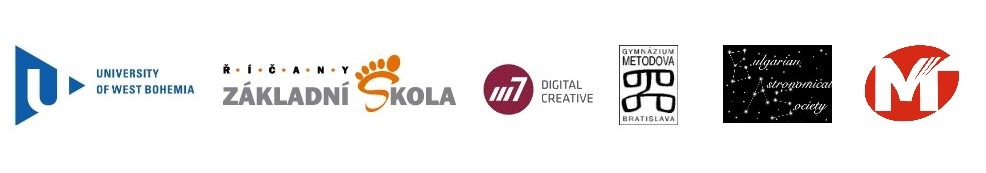 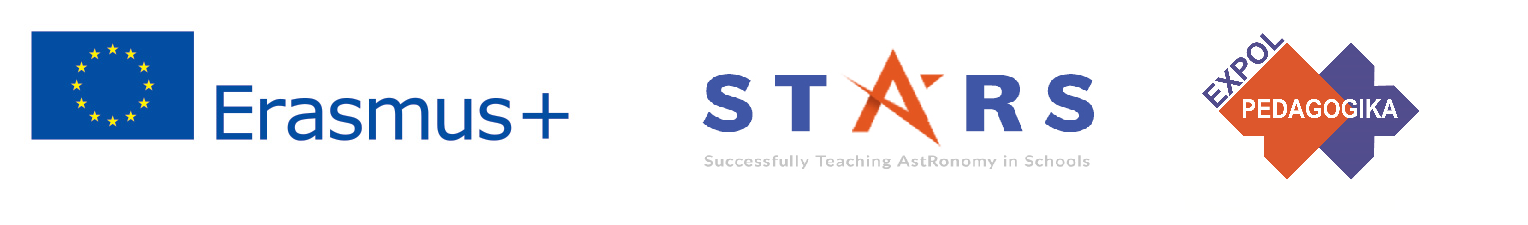 Moduly projektu STARS
#1 	Súhvezdia.				#6 	Galaktické prostredie.
#2 	Pohyb nebeských telies.	#7 	Slnko a hviezdy.
#3 	Newtonov gravitačný zákon.	#8 	Naša Galaxia a iné galaxie.
#4 	Objavovanie vesmíru. 		#9 	Vesmír.
#5 	Slnečná sústava.			#10	Hvezdárne / observatóriá.
The current publication reflects only the author´s view and neither the Slovak National Agency, nor the European Commission are responsible for any use that may be made of the information it contains.
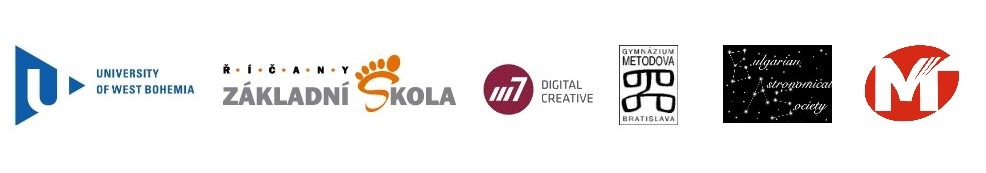 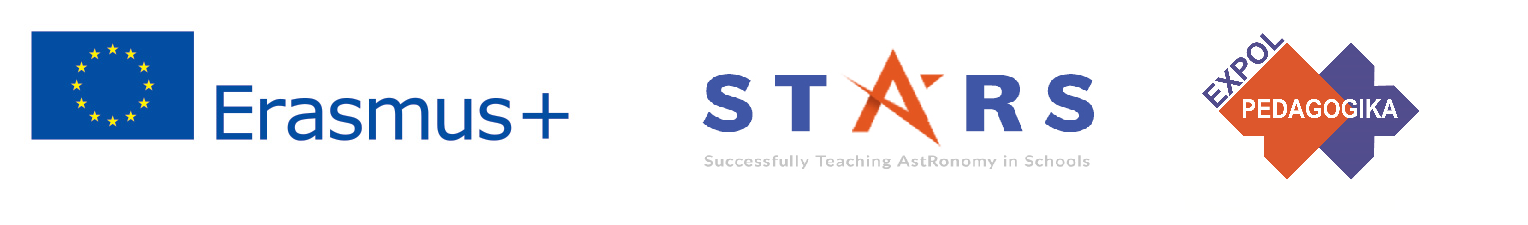 Ako sú moduly štruktúrované
Každý modul je rozdelený do niekoľkých tém.
	Každá téma obsahuje:
Stručný úvod a kľúčové slová;
Teoretická část pre učiteľa - Poskytuje základné informácie potrebné na prípravu lekcie na túto tému (v niektorých prípadoch odkazy na ďalšie materiály na internete).
Praktické cvičenia pre žiakov – (vo väčšine prípadov) pripravené na použitie v triede, doplnené odpoveďami.
The current publication reflects only the author´s view and neither the Slovak National Agency, nor the European Commission are responsible for any use that may be made of the information it contains.
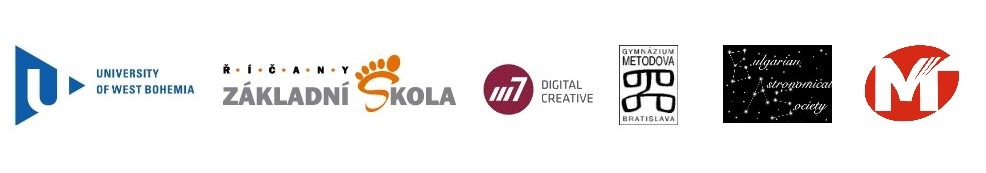 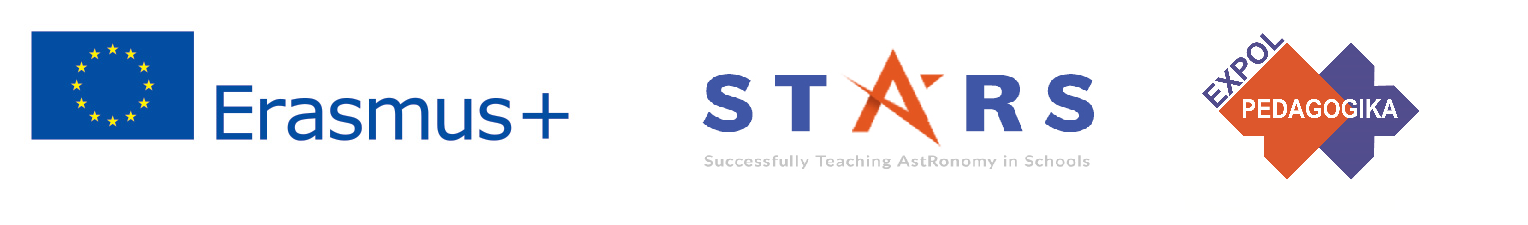 Ako pristupovať k materiálu 1
Pozorne si prečítajte teoretickú časť pre učiteľa.

Ak máte akékoľvek otázky, vyhľadajte ďalší materiál na stránke projektu (project-stars.com) alebo na iných webových stránkach. 
	Pozor! Uistite sa, že zdroje sú spoľahlivé!
The current publication reflects only the author´s view and neither the Slovak National Agency, nor the European Commission are responsible for any use that may be made of the information it contains.
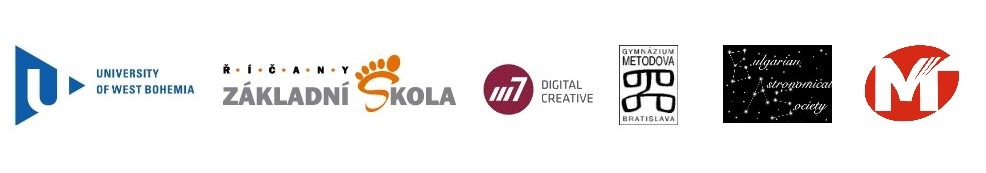 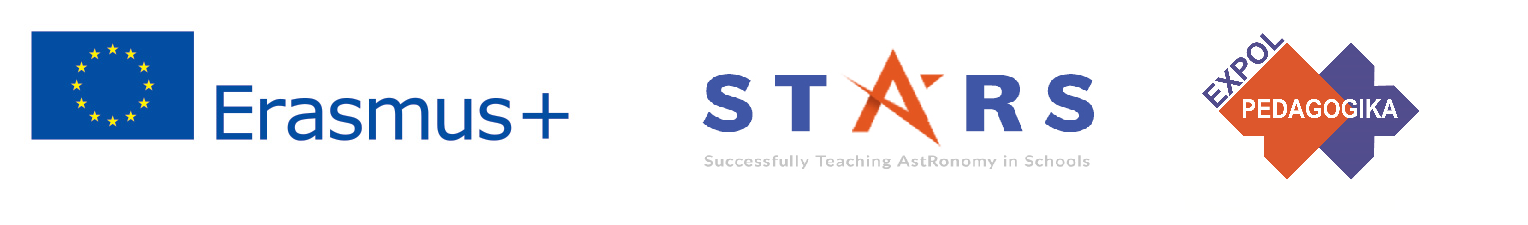 Ako pristupovať k materiálu 2
Prečítajte si pozorne praktické cvičenia a ich odpovede.

 Ak máte nejaké otázky, pozrite sa na ďašie materiály a/alebo stránky projektu (project-stars.com) alebo na iné webové stránky. Pozor! Uistite se, že zdroje  sú spoľahlivé!

Na základe teoretickej časti vyberte na ilustráciu praktické cvičenia.  Ďalšie cvičenia môžete hľadať v doplnkových materiáloch a/alebo na stránke projektu (project-stars.com), alebo na iných webových stránkách. Pozor! Uistite sa, že zdroje sú spoľahlivé!
The current publication reflects only the author´s view and neither the Slovak National Agency, nor the European Commission are responsible for any use that may be made of the information it contains.
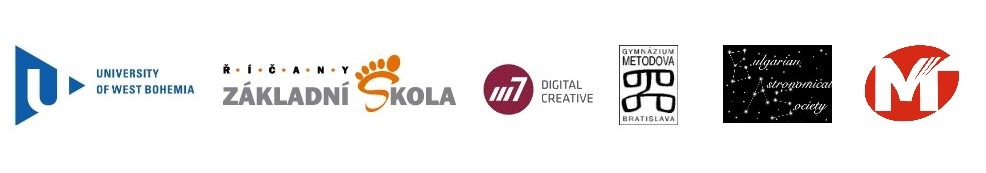 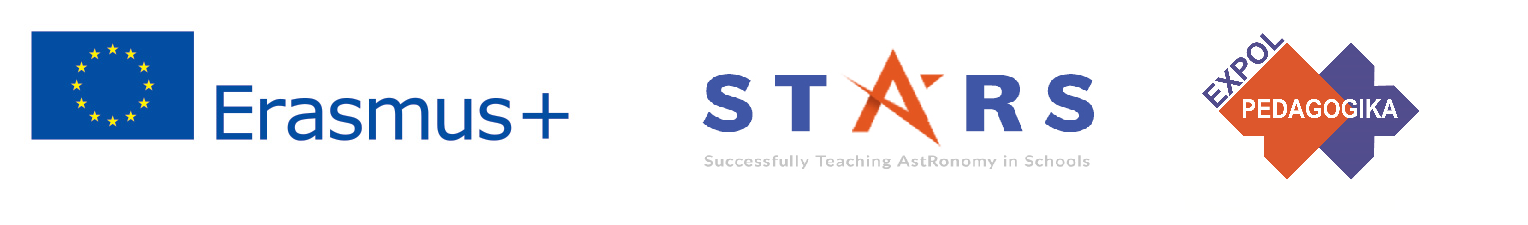 Ako pristupovať k materiálu 3
Uvedomte si, že niektoré cvičenia vyžadujú ďalšie materiály, ktoré sú v triede ťažko dostupné. Je potrebné pripraviť sa na ne vopred – buď ich dodať, alebo upozorniť žiakov, aby si ich pripravili vopred!

Odporúčame vyskúšať vybrané cvičenia a urobiť si vlastný úsudok vzhľadom na zložitosť a čas potrebný na dokončenie cvičenia. Ak sa rozhodnete, môžete vykonávať zmeny, vynechať niektoré časti, uľahčiť si časti cvičení, pokiaľ to nenarušuje fyzikálny význam úloh.

Podľa svojho uváženia môžete dať niektoré cvičenia za domácíe úlohy, urobiť predbežnú prípravu doma alebo naopak nechať doma dokončiť.
The current publication reflects only the author´s view and neither the Slovak National Agency, nor the European Commission are responsible for any use that may be made of the information it contains.
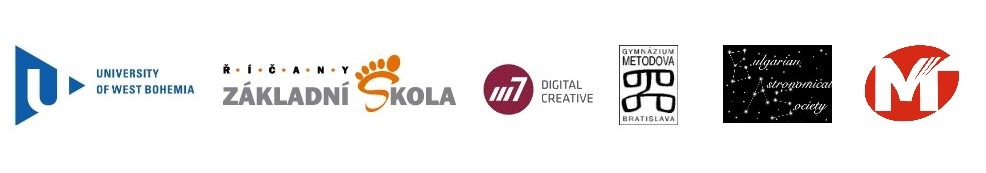 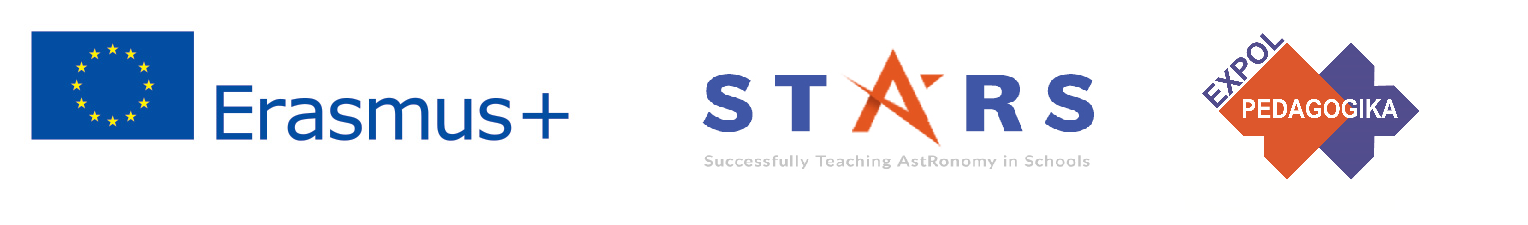 Моdul 7 – obsah
7.1. Zdroje energie: jadrové reakcie
7.2. Evolúcia hviezd: základné vysvetlenie
7.3. Vývoj hviezd: záverečné fázy
7.4. Slnko ako hviezda: evolúcia Slnka
Táto publikácia (dokument) reprezentuje výlučne názor autora a SAAIC – Národná agentúra programu Erasmus+ ani Európska komisia nezodpovedajú za akékoľvek použitie informácií obsiahnutých v tejto publikácii (dokumente).
The current publication reflects only the author´s view and neither the Slovak National Agency, nor the European Commission are responsible for any use that may be made of the information it contains.
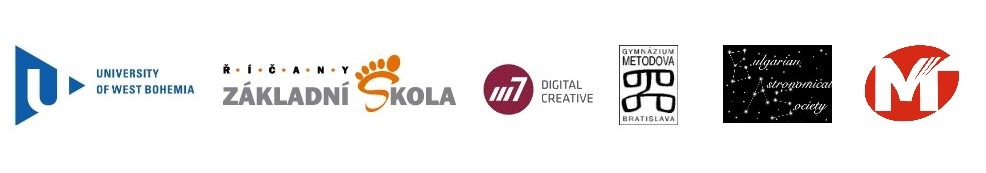 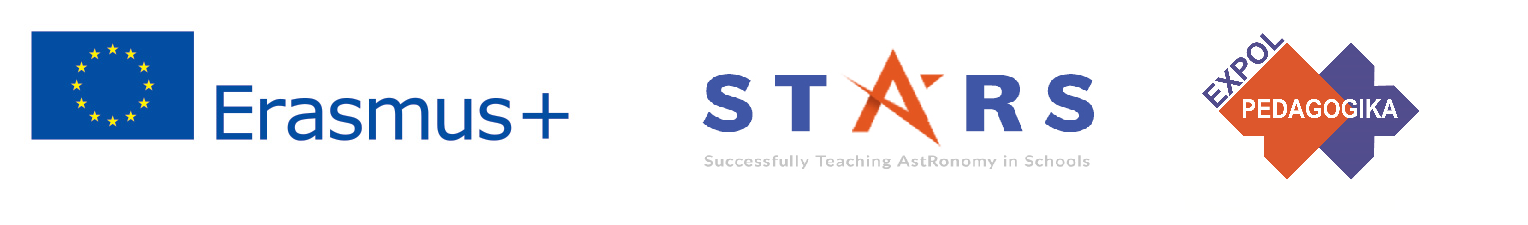 Teoretický obsah
Jadrové reakcie: Prečo hviezdy žiaria; Aké sú procesy, ktoré generujú obrovské množstvo energie; Aké je trvanie týchto procesov u rôznych hviezd?
	
Evolúcia hviezd - základné pojmy: zrod hviezd, ranné štádiá vývoja, Hertzsprungov-Russellov diagram hviezd. Teória a pozorovania hviezdnej evolúcie.

Záverečné štádiá hviezdnej evolúcie: vývoj hviezd s rôznymi hmotami po Hlavnej postupnosti.

Slnko ako hviezda. Evolúcia Slnka
Táto publikácia (dokument) reprezentuje výlučne názor autora a SAAIC – Národná agentúra programu Erasmus+ ani Európska komisia nezodpovedajú za akékoľvek použitie informácií obsiahnutých v tejto publikácii (dokumente).
The current publication reflects only the author´s view and neither the Slovak National Agency, nor the European Commission are responsible for any use that may be made of the information it contains.
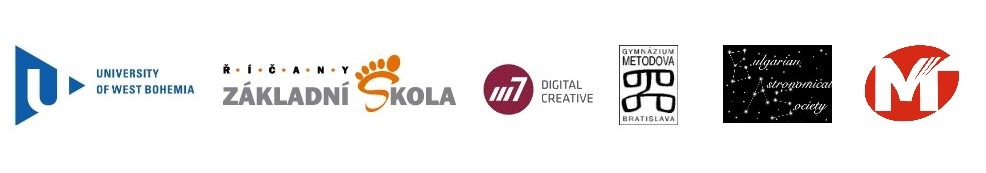 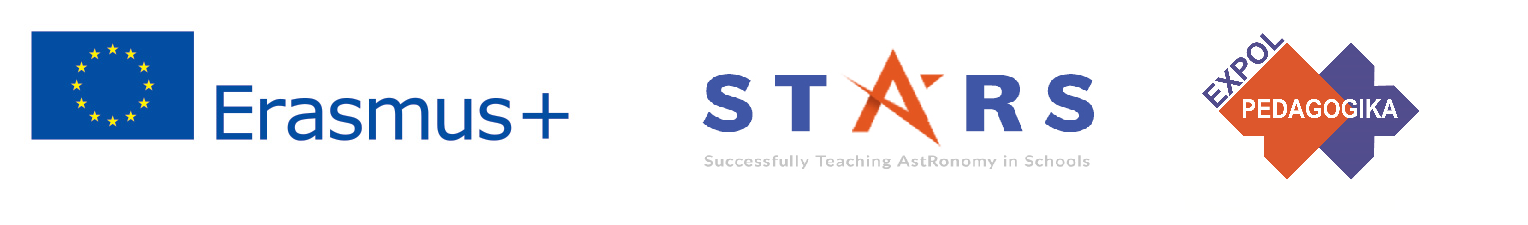 Zoznam praktických cvičení
7.1.1 Usporiadajte slová a nájdite termíny.
7.1.2 Vytvorte  jadro v hviezde zložené zo železa (internetová hra Iron Star Core).
7.1.3 Ako sa formujú elementy hviezd.
7.2.1 Skonštruujme Hertzsprungov-Russellov diagram.
7.2.2 Aké veľké sú hviezdy?
7.3.1 Evolučná cesta Slnka.
5.4.1. Bludisko hviezd – STAR MAZE
Táto publikácia (dokument) reprezentuje výlučne názor autora a SAAIC – Národná agentúra programu Erasmus+ ani Európska komisia nezodpovedajú za akékoľvek použitie informácií obsiahnutých v tejto publikácii (dokumente).
The current publication reflects only the author´s view and neither the Slovak National Agency, nor the European Commission are responsible for any use that may be made of the information it contains.
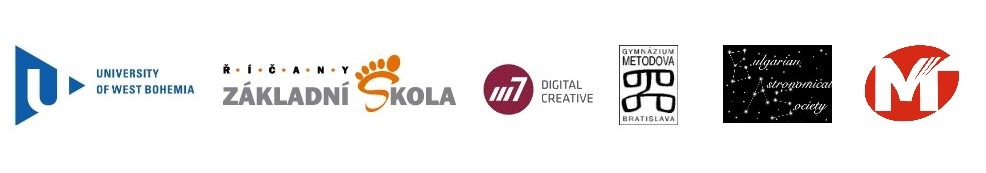 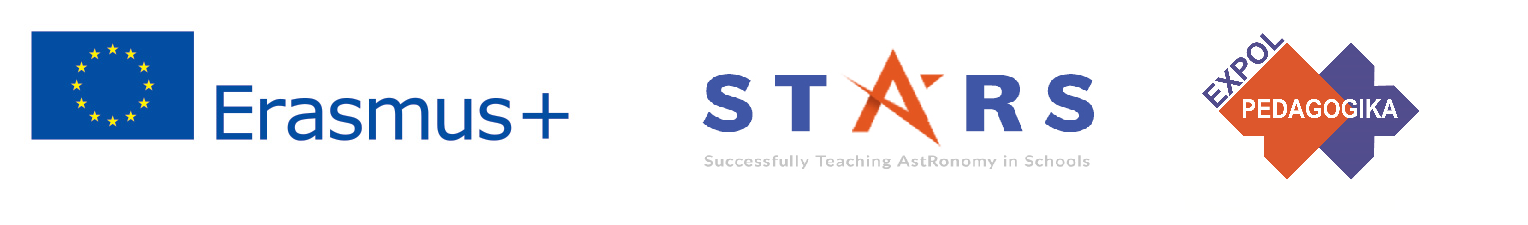 Praktické cvičenie 7.1.1: Usporiadajte slová a nájdite termíny.   Jednoduchá a jednoduchá realizácia!
Metodická časť: modul 7, téma 1.
Potrebné pomôcky a materiály: zoznam výrazov s pomiešanými písmenami (Príloha 7.1.1).
Postup: Žiaci musia nájsť termíny a zostaviť správne vety. Pre mladších žiakov - zmiešané otázky, odpovede a vety, ktoré sa za pomoci učiteľa majú dať do správnych súvislostí. Cvičenie sa dá robiť v triede alebo doma vo forme domácej úlohy.
Táto publikácia (dokument) reprezentuje výlučne názor autora a SAAIC – Národná agentúra programu Erasmus+ ani Európska komisia nezodpovedajú za akékoľvek použitie informácií obsiahnutých v tejto publikácii (dokumente).
The current publication reflects only the author´s view and neither the Slovak National Agency, nor the European Commission are responsible for any use that may be made of the information it contains.
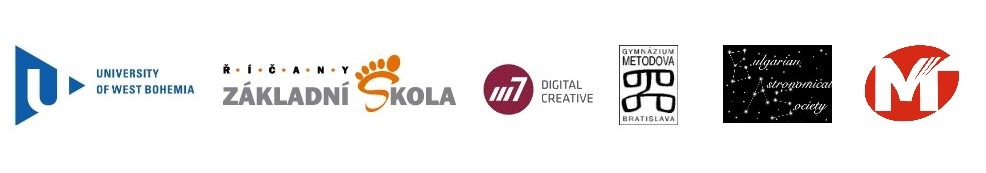 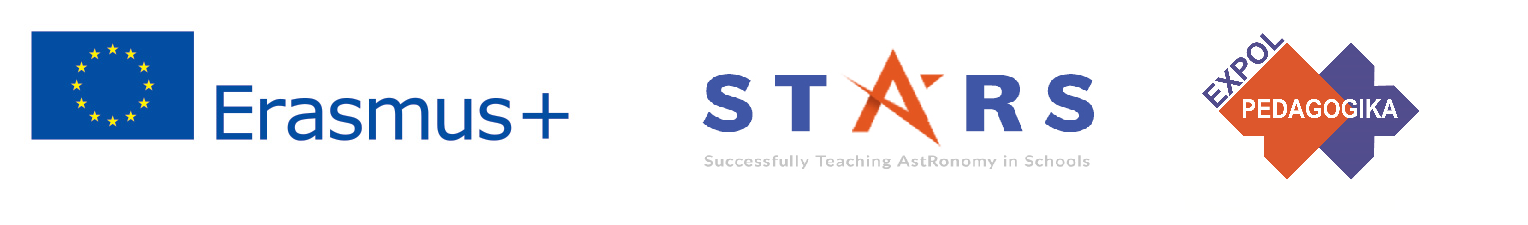 Táto publikácia (dokument) reprezentuje výlučne názor autora a SAAIC – Národná agentúra programu Erasmus+ ani Európska komisia nezodpovedajú za akékoľvek použitie informácií obsiahnutých v tejto publikácii (dokumente).
The current publication reflects only the author´s view and neither the Slovak National Agency, nor the European Commission are responsible for any use that may be made of the information it contains.
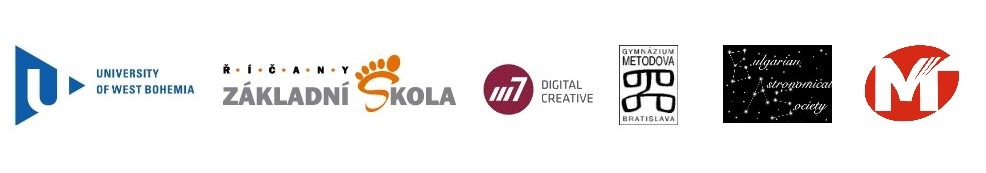 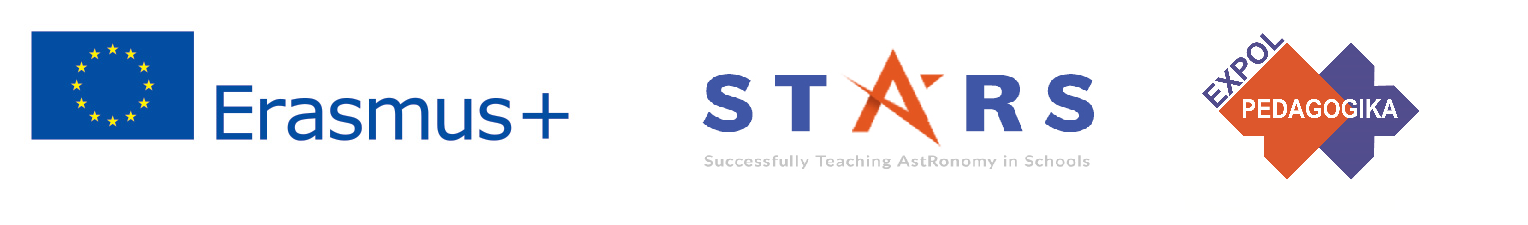 Praktické cvičenie 7.1.2 Vytvorte  jadro v hviezde zložené zo železa
Metodická časť: modul 7, téma 1.
Požadované materiály: smartfón alebo počítač s pripojením na internet
Postup: https://dimit.me/Fe26/ Postup je podrobne opísaný v module 5, téme 1.
Táto publikácia (dokument) reprezentuje výlučne názor autora a SAAIC – Národná agentúra programu Erasmus+ ani Európska komisia nezodpovedajú za akékoľvek použitie informácií obsiahnutých v tejto publikácii (dokumente).
The current publication reflects only the author´s view and neither the Slovak National Agency, nor the European Commission are responsible for any use that may be made of the information it contains.
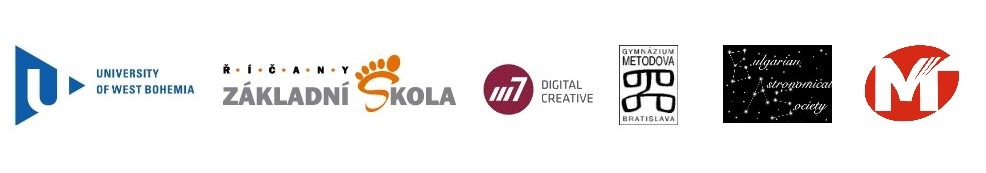 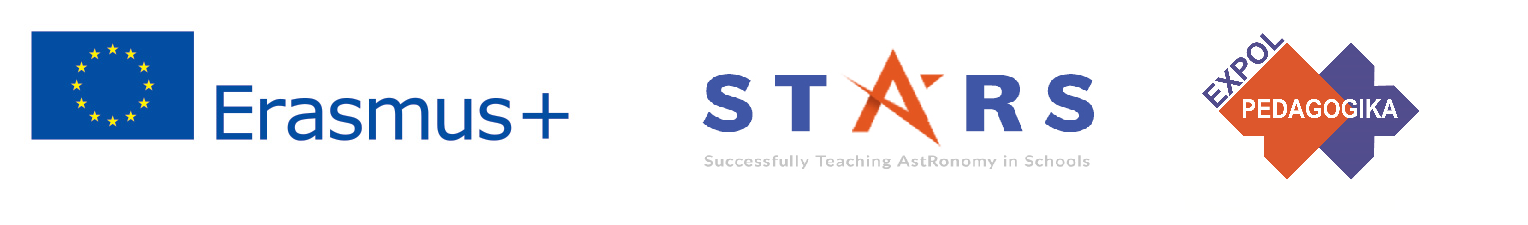 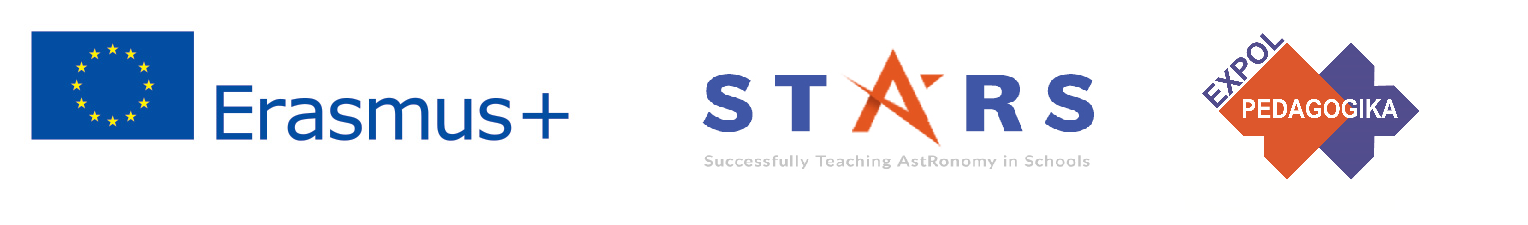 Praktické cvičenie 7.1.3: Ako sa formujú elementy hviezd.
Metodická časť: modul 7, téma 1.
Požadované materiály: zoznam je uvedený v module 7, téme 1
Postup: Podrobný popis v module 7, téme 1
Táto publikácia (dokument) reprezentuje výlučne názor autora a SAAIC – Národná agentúra programu Erasmus+ ani Európska komisia nezodpovedajú za akékoľvek použitie informácií obsiahnutých v tejto publikácii (dokumente).
The current publication reflects only the author´s view and neither the Slovak National Agency, nor the European Commission are responsible for any use that may be made of the information it contains.
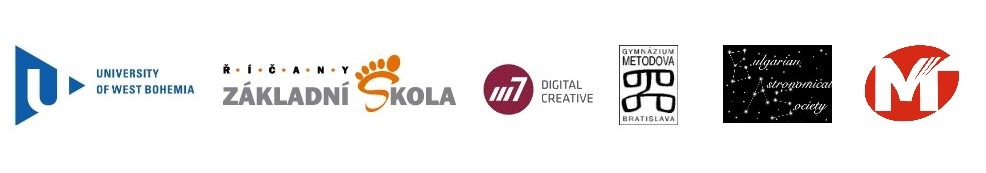 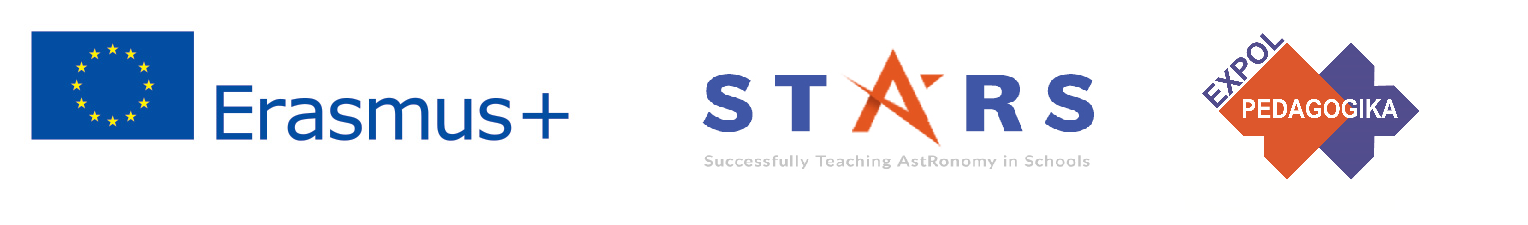 Praktické cvičenie 7.2.1: Skonštruujme Hertzsprungov-Russellov diagram.
Metodická časť: modul 7, téma 2.
Účel: Cieľom je priniesť žiakom predstavu o veľkosti hviezd a vzťahu medzi ich veľkosťou, hmotnosťou a umiestnením na Hertzsprungovom-Russellovom diagrame hviezd.

Potrebné pomôcky a materiály: Plastelína v rôznych farbách: červená, žltá, modrá, biela, čierna; Plastová doska na prácu s plastelínou; zobrazenie Hertzsprungovho-Russellovho diagramu hviezd z teoretickej časti.
Táto publikácia (dokument) reprezentuje výlučne názor autora a SAAIC – Národná agentúra programu Erasmus+ ani Európska komisia nezodpovedajú za akékoľvek použitie informácií obsiahnutých v tejto publikácii (dokumente).
The current publication reflects only the author´s view and neither the Slovak National Agency, nor the European Commission are responsible for any use that may be made of the information it contains.
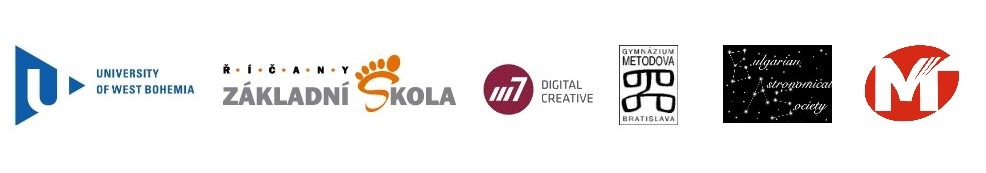 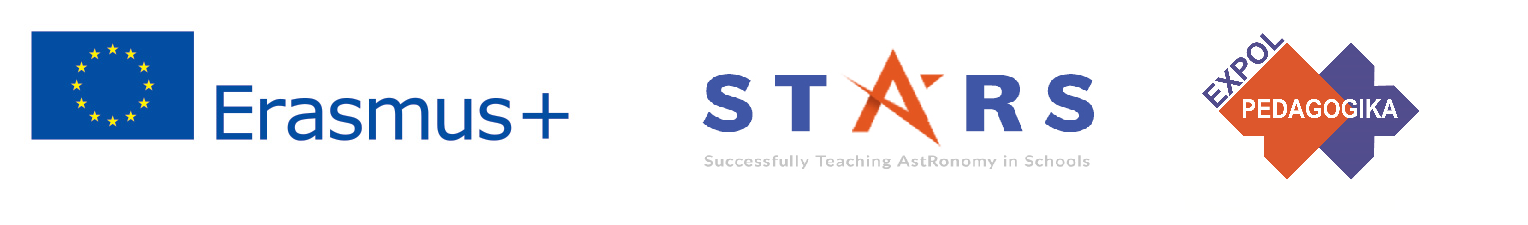 Praktické cvičenie 7.2.2. Aké veľké sú hviezdy? 

Metodická časť: modul 7, téma 2.

Účel: Pri tomto cvičení žiaci získajú predstavu o veľkosti hviezd a pochopia vzťah medzi hmotnosťou a polomerom hviezd.

Potrebné pomôcky a materiály: Tabuľka s hviezdnymi údajmi; kalkulačka.
Táto publikácia (dokument) reprezentuje výlučne názor autora a SAAIC – Národná agentúra programu Erasmus+ ani Európska komisia nezodpovedajú za akékoľvek použitie informácií obsiahnutých v tejto publikácii (dokumente).
The current publication reflects only the author´s view and neither the Slovak National Agency, nor the European Commission are responsible for any use that may be made of the information it contains.
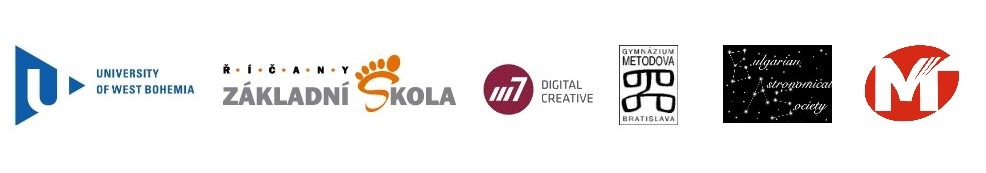 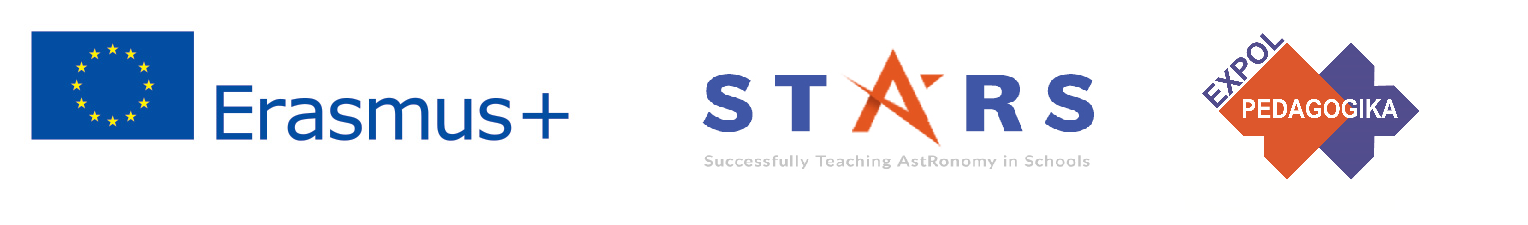 Cvičenie 7.3.1: Evolučná cesta Slnka.
Metodická časť: modul 7, téma 3.
Účel: Cieľom je, aby žiačikov pochopili vývojový význam Hertzsprungovho-Russellovho diagramu hviezd.
Potrebné pomôcky a materiály: Hertzsprungov-Russellov diagram hviezd.
Táto publikácia (dokument) reprezentuje výlučne názor autora a SAAIC – Národná agentúra programu Erasmus+ ani Európska komisia nezodpovedajú za akékoľvek použitie informácií obsiahnutých v tejto publikácii (dokumente).
The current publication reflects only the author´s view and neither the Slovak National Agency, nor the European Commission are responsible for any use that may be made of the information it contains.
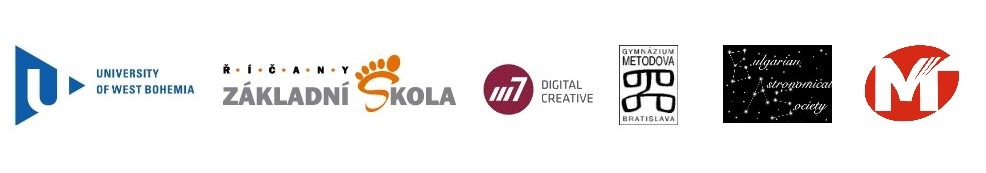 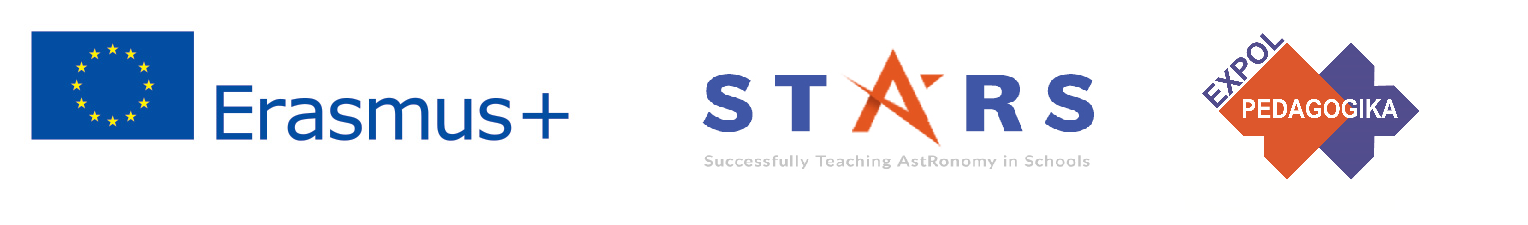 Praktické cvičenie 7.3.1: Pokračovanie:
Postup: Na Hertzsprungovom-Russellovom diagrame hviezd schematicky nakreslite evolučnú cestu nášho Slnka od jeho súčasného stavu po koniec jeho života.
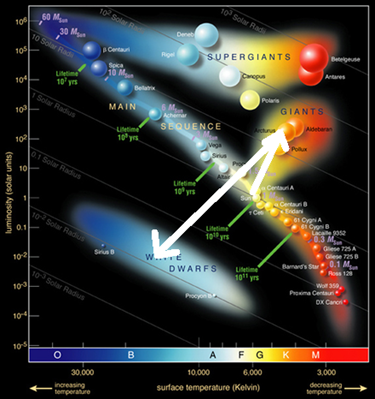 Odpoveď: Obrázok vpravo:
Táto publikácia (dokument) reprezentuje výlučne názor autora a SAAIC – Národná agentúra programu Erasmus+ ani Európska komisia nezodpovedajú za akékoľvek použitie informácií obsiahnutých v tejto publikácii (dokumente).
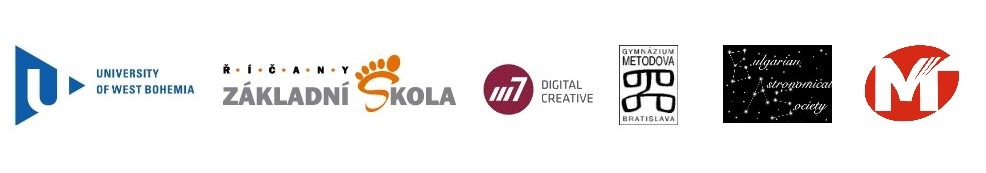 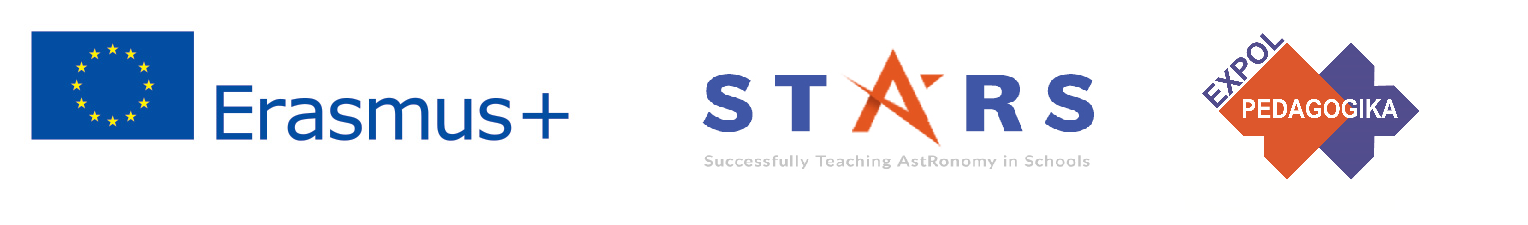 Praktické cvičenie 7.3.1: Pokračovanie:
Otázky:
1. Stane sa Slnko na konci svojho života neutrónovou hviezdou? Prečo?
[Odpoveď: Slnko sa nestane neutrónovou hviezdou, pretože na to nemá dostatočnú hmotnosť.]

2. Kedy hviezda skončí svoju cestu ako čierna diera?
[Odpoveď: Keď po fáze supernovy, zvyšok hviezdy má hmotnosť väčšiu ako 3 slnečné hmotnosti, gravitačný kolaps bude pokračovať až kým sa zo zvyšku nestane čierna diera].
Táto publikácia (dokument) reprezentuje výlučne názor autora a SAAIC – Národná agentúra programu Erasmus+ ani Európska komisia nezodpovedajú za akékoľvek použitie informácií obsiahnutých v tejto publikácii (dokumente).
The current publication reflects only the author´s view and neither the Slovak National Agency, nor the European Commission are responsible for any use that may be made of the information it contains.
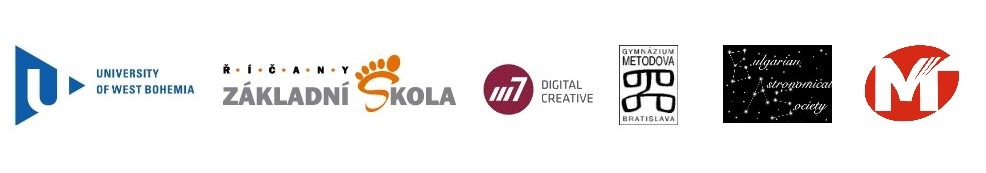 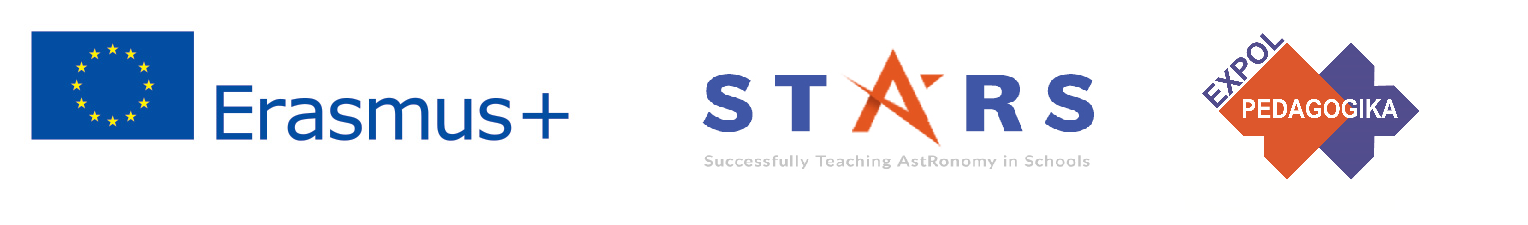 Praktické cvičenie  7.4.1. Bludisko hviezd
Metodická časť: modul 7, téma 4.
Účel: Cieľom je, aby žiaci porozumeli vývoju hviezd a jeho základným fázam.
Potrebné pomôcky a materiály: bludisko hviezd, farebná ceruzka
Táto publikácia (dokument) reprezentuje výlučne názor autora a SAAIC – Národná agentúra programu Erasmus+ ani Európska komisia nezodpovedajú za akékoľvek použitie informácií obsiahnutých v tejto publikácii (dokumente).
The current publication reflects only the author´s view and neither the Slovak National Agency, nor the European Commission are responsible for any use that may be made of the information it contains.
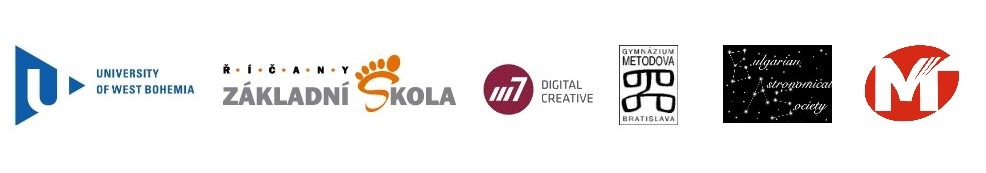 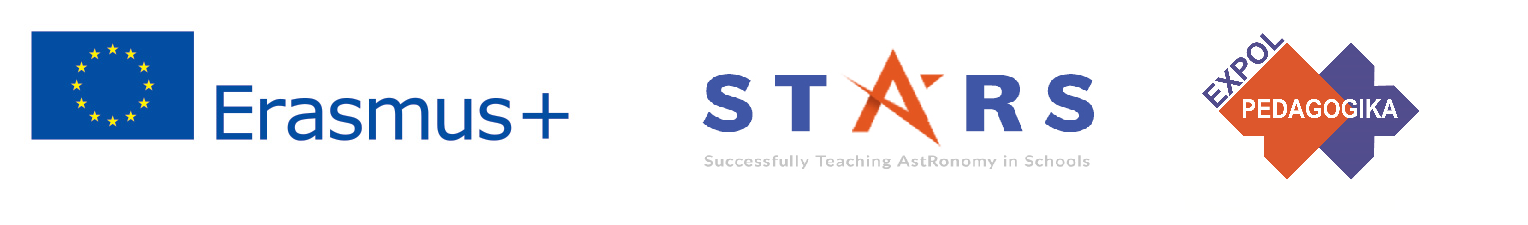 Závery, overenie výsledkov
Čo bude ďalej (Feed Forward): Plánujte ďalšiu hodinu na základe výkonu žiaka:

Náročnosť v triede: V závislosti od toho, ako dobre žiaci porozumeli materiálu a zvládli úlohy.
Prístup k materiálu: Aký je správny postup, ktorý vám pomôže porozumieť materiálu a splniť stanovené úlohy.
Sebehodnotenie: sebadisciplína, vedenie a kontrola činností.
Individuálny prístup: Individuálne hodnocenie a vedenie.
The current publication reflects only the author´s view and neither the Slovak National Agency, nor the European Commission are responsible for any use that may be made of the information it contains.
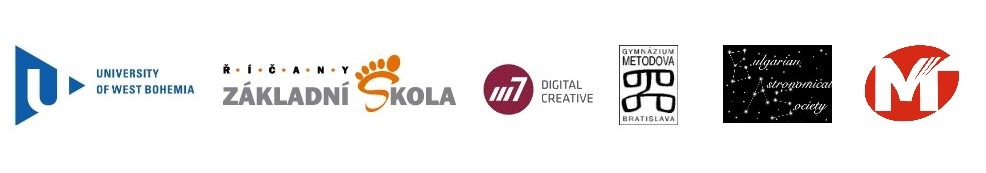 [Speaker Notes: DOI: 10.3102/003465430298487, The Power of Feedback, John Hattie and Helen Timperley, University of Auckland]
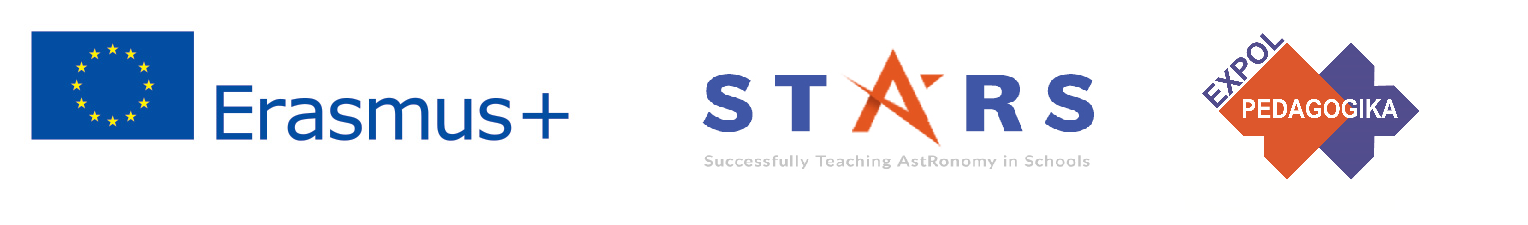 Závery, overenie výsledkov 2
Príprava: Jasné a dobre definované ciele lekcie a cvičení. Keď budú dobre rozumieť konečnému cieľu, môžu sa žiaci ľahšie a efektívnejšie zamerať na konkrétnu úlohu/ materiál.  

Overovanie: Ako som to urobil? Individuálne hodnotenie a spätná väzba od učiteľa o práci žiaka, ktorá sa konkrétne týka dosiahnutia cieľa. Poskytnite informácie o pokroku žiaka (alebo jeho nedostatku) a poskytnite pokyny, ktoré pomôžu dosiahnuť ciele a dosiahnuť očakávanú úroveň.
The current publication reflects only the author´s view and neither the Slovak National Agency, nor the European Commission are responsible for any use that may be made of the information it contains.
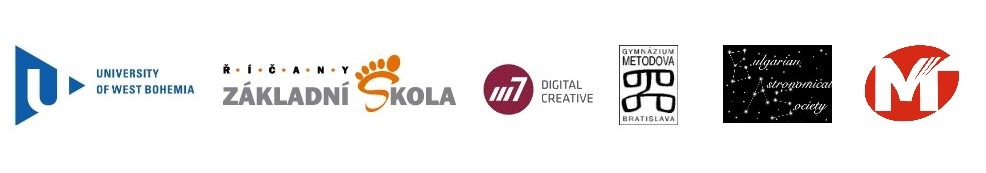 [Speaker Notes: DOI: 10.3102/003465430298487, The Power of Feedback, John Hattie and Helen Timperley, University of Auckland]